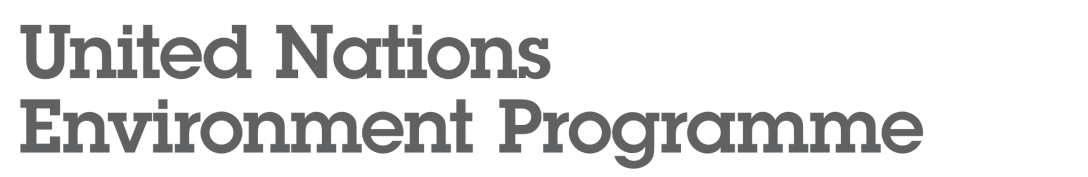 Compras Públicas Sostenibles
Formas innovadoras al realizar las contrataciones públicas
VIII Conferencia Anual sobre Compras
Gubernamentales de las Américas
11 al 13 de Septiembre de 2012
Ciudad de Panamá
Mara A. Murillo CorreaDirectora Regional AdjuntaPrograma de las Naciones Unidas para el Medio AmbienteOficina Regional para América Latina y el Caribe
¿ Qué son las compras sostenibles?
“Compras Sustentables es el proceso mediante el cual las organizaciones satisfacen sus necesidades de bienes, servicios, obras y utilidades públicas de tal forma que alcanzan un alto rendimiento basado en un análisis de todo el ciclo de vida, que se traduce en beneficios no sólo para la organización, sino también para la sociedad y la economía, y al mismo tiempo reduce al mínimo los daños al medio ambiente.”

Procuring the Future – the report of the UK Sustainable Procurement Task Force, Junio 2006. Esta definición ha sido adoptada por el Grupo de Trabajo de Marrakech para las Compras Públicas Sustentables (MTF on  SPP). 

Para más información: http://www.unep.fr/scp/procurement/whatisspp/
¿Por qué implementar las compras públicas sostenibles?
Los gobiernos son los principales consumidores de bienes y servicios, su poder de compra representa aproximadamente el 15% del PIB en los países de la OCDE y hasta el 30% del PIB en los países en desarrollo.

Las compras públicas sostenibles son una herramienta que puede tener un impacto más directo en materia social o ambiental, que la regulación o políticas fiscales (es decir, las multas / sanciones / impuestos)
Beneficios de las Compras Públicas Sostenibles
Contribuye a la sostenibilidad ambiental y a la justicia social/inclusión
Promueve el cumplimiento de la legislación social y ambiental, el cumplimiento de los compromisos jurídicos internacionales / nacionales.
Demuestra un gobierno sensible y responsable – liderando con el ejemplo:
Conformidad con las normas y valores comunitarios;
El cumplimiento de las expectativas de los donantes internacionales.
Beneficios de las Compras Públicas Sostenibles
Estimula los mercados:

Aumento de la demanda / oferta de productos que contribuyen a alcanzar objetivos sociales y ambientales;

El desarrollo de normas e información para su uso por otros consumidores (modelo);

Aumento de la cooperación estratégica y el diálogo con proveedores.

Mejora del desempeño ambiental, incluyendo la reducción de emisiones de CO2.
Los resultados de Compras Públicas Sostenibles
Ahorro de costes, incluyendo el reconocimiento de los beneficios intangibles (en la salud, la calidad del agua, etc).

Creación de empleo (incluidas las PYME, bienes y servicios ambientales).

Reducción de la Pobreza.

Transferencia de conocimientos / tecnologías.
Actividades de compras sostenibles en las Naciones Unidas
Naciones Unidas Sostenibles
El 5 de junio de 2007, en la celebración del Día Mundial del Ambiente, el Secretario General de las Naciones Unidas se comprometió a: 
"... explorar maneras para que las Naciones Unidas sean más sostenible y respetuosa con el medio ambiente, y desarrollar un enfoque de neutralidad climática para sus instalaciones y operaciones."
Compras Sostenibles en las Naciones Unidas
El volumen de contratación total de los organismos de las Naciones Unidas durante el año 2010 llegó a $ 14,8 mil millones. 

La función de compras no sólo proporciona a la ONU los medios para desarrollar sus actividades, pero también da una señal de que es importante para la organización y en concreto apoya el desarrollo sostenible y la innovación.

El informe fue elaborado por la UNOPS. "The Annual Statistical Report” de 2009 proporciona datos sobre la adquisición de bienes y servicios procedentes de 33 organizaciones de la ONU y las oficinas del PNUD en los países.
Buenas Prácticas en las Naciones Unidas
Inspecciones de UNICEF sobre el trabajo infantil, salud y seguridad. 
Elaboracion de guias para proveedores
	http://www.greeningtheblue.org/resources/procurement
Auditoría ambiental en la matriz del PNUMA (Gigiri – Nairobi)
Las renovaciones de la UNESCO, el PNUMA y del FIDA incluyen consideraciones medioambientales y de ahorro de energía
Transición hacia energías renovables en las agencias de Roma (el FIDA, la FAO y el PMA)
[Speaker Notes: These are examples of good environmental practices at the UN (not necessarilly on SPP)

UNICEF visits plants and manufacturing units to make sure that labor laws and ILO conventions are respected by UN suppliers
 Environmental unit on our Gigiri campus
 Environmental rehabilitation of UN facilities
Increase in the production of renewable energy by our Rome based agencies

SUSTAINABLE PROCUREMENT GUIDELINES
Greening the BlueThis resource was developed to assist procurers and requisitioners with sustainable procurement. Apart from providing guidelines, the resource also contains statistics, policy information, background documents and a collection of good practices across the UN system. The guidelines also recognize that market situations are different based on location and thus provide more specific guidelines depending on regional categorizations. Furthermore, guidelines are specifically provided for the areas of ICT, cleaning, furniture, stationary, vehicles and catering. Overall, the resource provides a comprehensive overview of the importance of sustainable procurement and the steps that need to be taken to achieve it.]
Proyecto de Compras Públicas Sostenibles del PNUMA
Objetivos:
Creación de un grupo de expertos en compras públicas sostenibles;

Ayudar a los países en el desarrollo de políticas y planes de acción de compras públicas sostenibles
[Speaker Notes: First phase: 2009-2012
Second phase: planned for 2013-2015]
Países Piloto
Resultados
135 expertos de más de 45 países capacitados en Compras Públicas Sostenibles

Conclusiones y recomendaciones de política presentadas a la Comisión de Naciones Unidas para el Desarrollo Sostenible

Planes nacionales de acción adoptados en todos los países piloto

Inicios de implementación en Chile, Costa Rica, Mauricio, Colombia.
Resultados
Toolkit de capacitación para las compras públicas sostenibles

Guía de Implementación - Compras Públicas Sostenibles: Presentación de enfoque del PNUMA

Estudio sobre el impacto de las compras sostenibles en indicadores de desarrollo sostenible (revisión de la literatura - 8 casos internacionales)
Próximos Pasos
Proyecto conjunto: compras sostenibles y eco-etiquetado
Objetivos

Desarrollo de capacidades y asistencia técnica a los sectores públicos y privados en el desarrollo de políticas de contratación pública sostenible y el uso de eco-etiquetado

Ayudar a los países en la implementación de políticas de compras públicas sostenibles y eco-etiquetado, logrando sinergias entre estos dos instrumentos
[Speaker Notes: Países (por confirmar)
América Latina (Brasil, Ecuador, Nicaragua, Perú, Uruguay, Colombia, Costa Rica, Chile), Asia (Indonesia, Malaysia, Tailandia, Azerbaiyán, Kazakstán, India), África (Marruecos, Mauricio, Costa de Marfil, Kenia, Sudafrica) y Europa (Ucrania)]
Iniciativa de Compras Públicas Sostenibles (SPPI)
Dada a conocer en la Conferencia de Rio+20

Objetivo:
Promover la implantación mundial de SPP mediante una mayor cooperación entre las principales partes interesadas y una mejor comprensión de sus posibles beneficios e impactos.
[Speaker Notes: Objetivos:
Mejorar el conocimiento en el área de compras sostenibles y su eficacia como herramienta para promover economías más ecológicas y el desarrollo sostenible;
Apoyar la implementación de compras sostenibles  mediante una mayor colaboración y una mayor coordinación entre las partes interesadas SPP.]
Participantes de la SPPI
AfDB - African Development Bank
BigRoom
ChileCompra
DEFRA- Department for Environment, Food and Rural Affairs 
Ecoinstitut Barcelona
Federal Office for the Environment
Forest Stewardship Council
Green Purchasing Network of India – GPNI
Green Purchasing Network of Malaysia – GPNM
ICLEI - Local Governments for Sustainability
IGPN - International Green Purchasing Network
IISD - International Institute for Sustainable Development
INCOP - Instituto Nacional de Contratacion Publica
"Institut de l’Energie et de l’EnvironnementDe la Francophonie (IEPF)"
Institut des Finances Basil Fuleihan
ITC-ILO - International Training Center of the International Labor Organization
Korea Environmental Industry & Technology Institute – KEITI
Ministerio de Ambiente y Energía y Telecomunicaciones
Ministry of Economic Development
Ministry of Environment of Brazil
Ministry of Environmental Protection, Environmental Development Center
Ministry of the Environment
OAS - Organization of American States
"Procurement Policy Office Ministy of Finance and Economic Development"
SEMCo - Swedish Environmental Management Council 
Union économique et monétaire Ouest africaine
United Nations Development Programme
Sustainable Purchasing Council
UNOPS - United Nations Office for Project Services
Contacto UNEP ROLAC:
Mara Murillo, Directora Regional Adjunta
E-mail: mara.murillo@unep.org

Contacto UNEP DTIE:
Farid Yaker
PNUMA
Oficial de Programa – Compras Públicas Sustentables
Consumo y Producción Sostenibles
E-mail : farid.yaker@unep.org 


Sitios relevantes:
www.pnuma.org – www.unep.org – www.unep.fr/scp 
www.redpycs.net